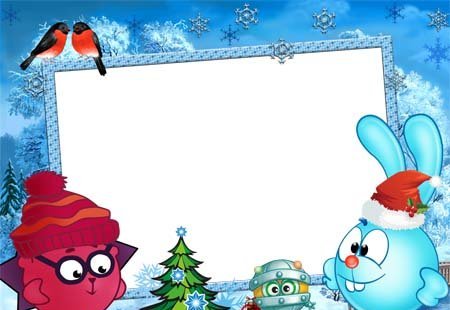 Мультимедийное дидактическое 
пособие
Правила поведения
 зимой.
Айзенштадт З.А МБДОУ №411
Г.о. Самара
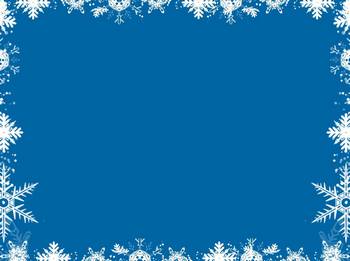 Ответь на вопрос 
И выбери правильный 
ответ
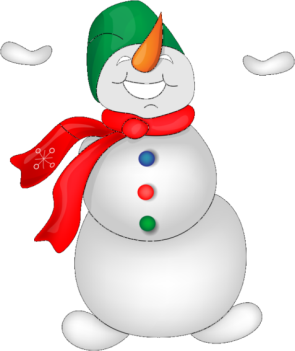 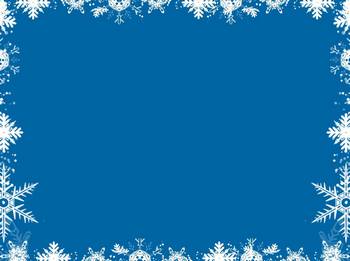 Сколько можно съесть сосулек
На морозе?
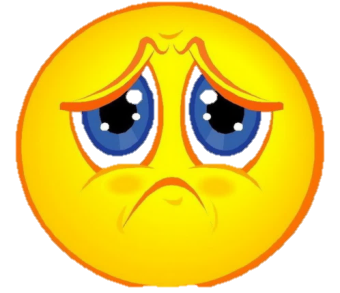 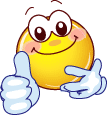 1
Не одной
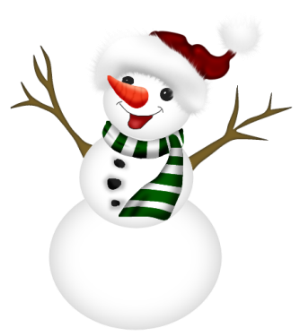 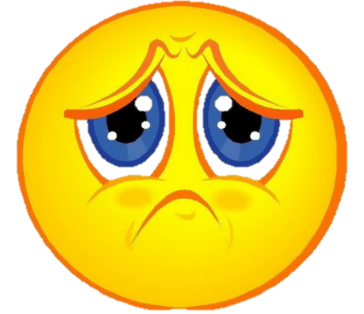 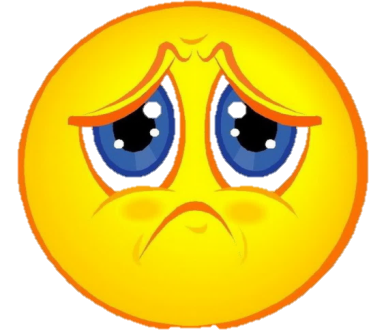 2
3
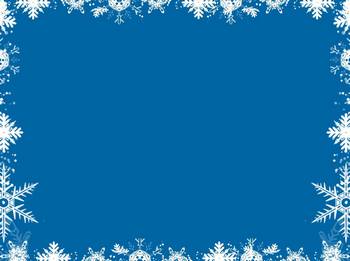 Где можно кататься с горки?
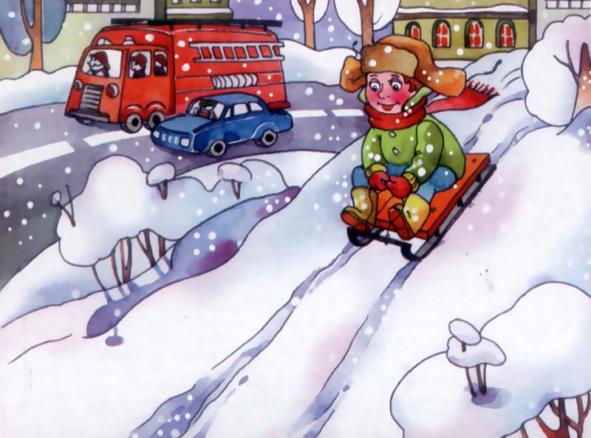 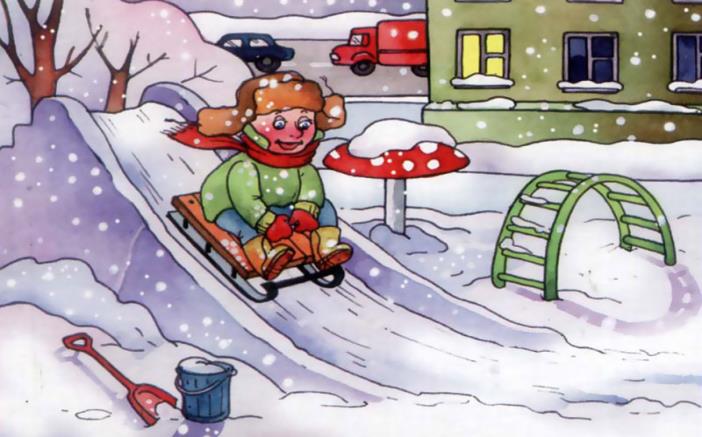 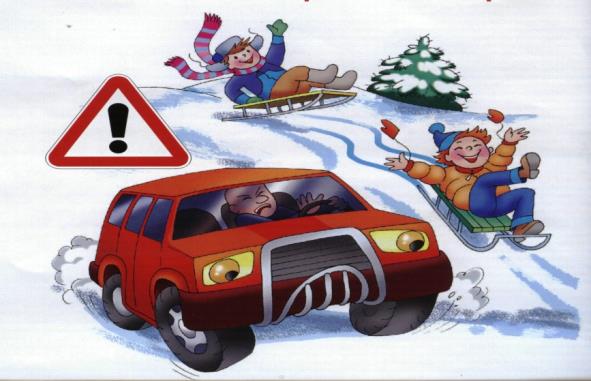 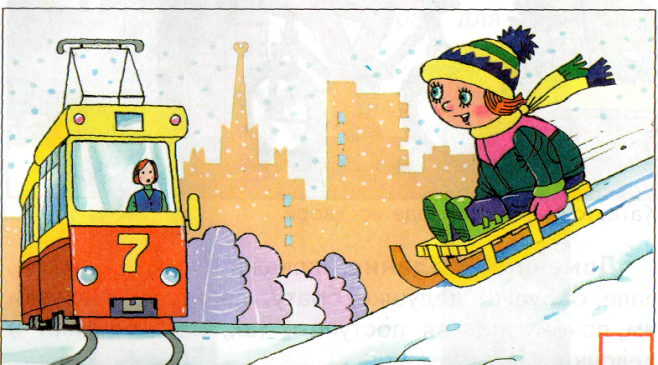 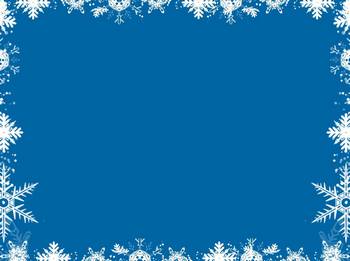 Где опасно кататься?
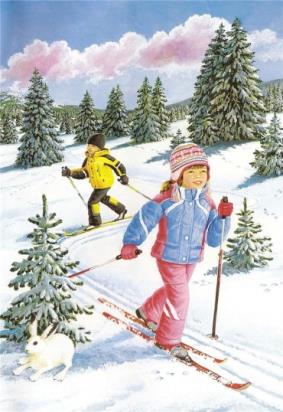 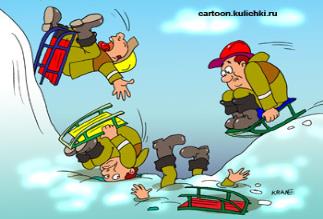 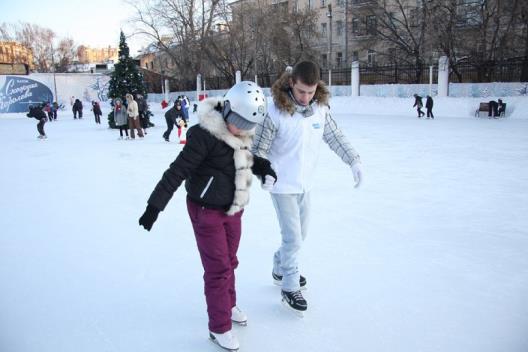 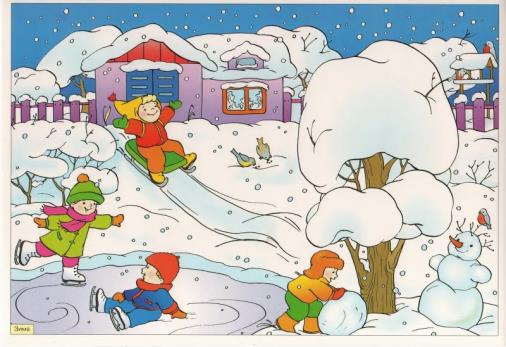 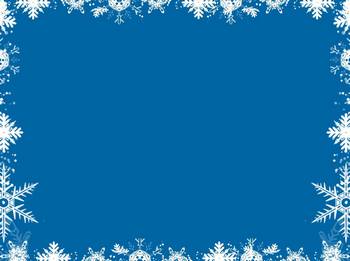 Отгадай загадку
Под ногами всё куда-то
Ускользает и плывёт
И смешно. И страшновато:
На дороге….
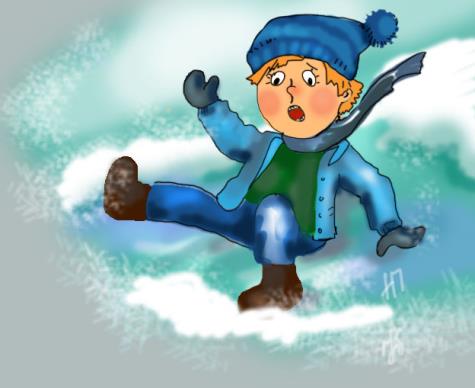 Ответ:
гололёд
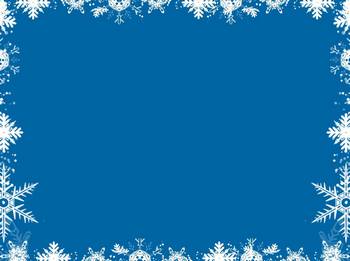 Где опасно кататься?
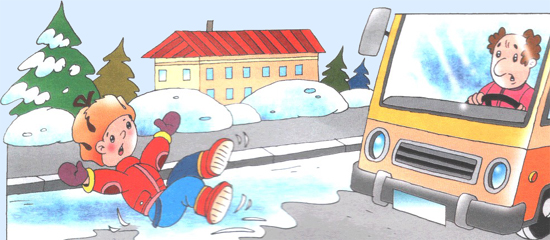 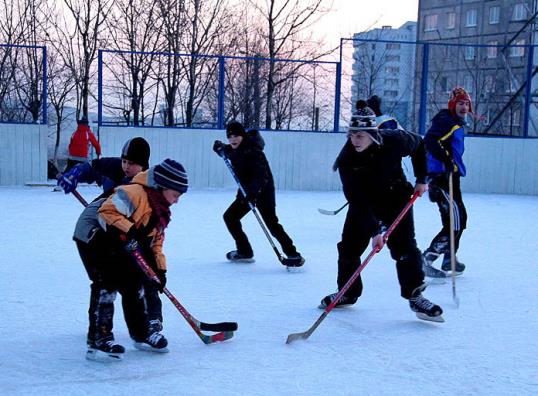 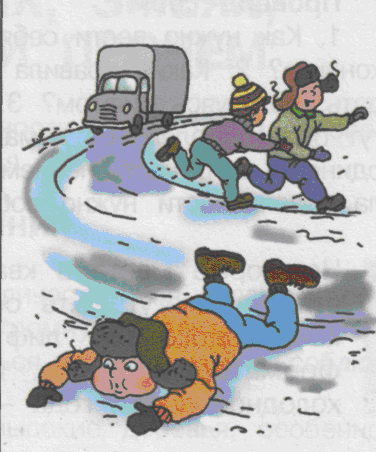 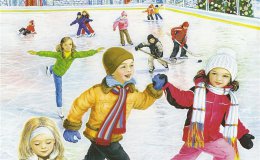 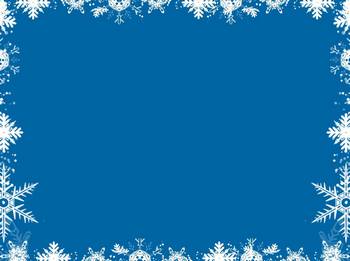 Молодцы